天文台址信息监测系统
辛玉新
云南天文台 · 丽江天文观测站
目录
丽江天文观测站概况
天文台址信息监测系统
（1）全天信息采集子系统
（2）大气参数子系统
（3）丽江站台址观测条件
III.     南极全天信息采集系统研制
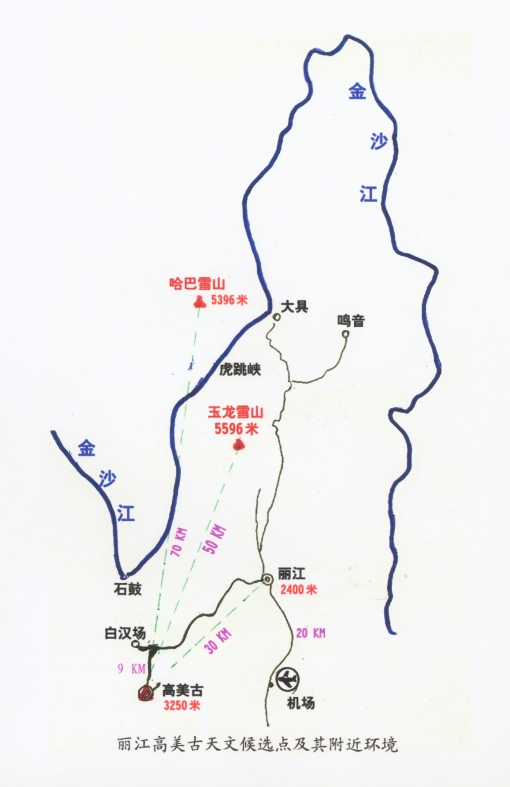 丽江天文观测站地理位置
[Speaker Notes: 2004年6月入选]
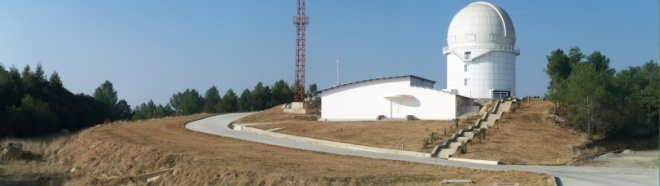 严谨求实
  勤奋自强
丽江站的自然观测条件
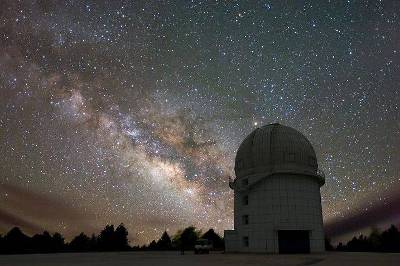 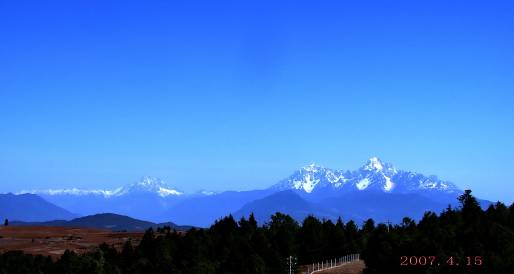 哈巴雪山70 km
玉龙雪山50 km
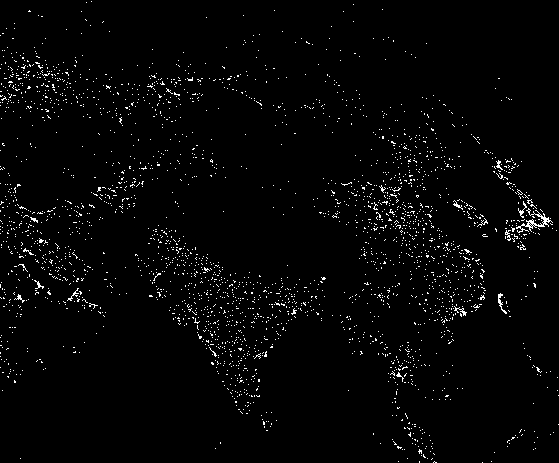 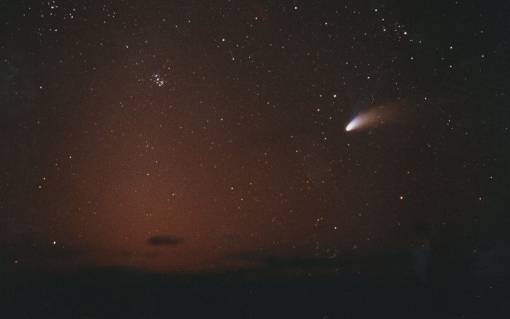 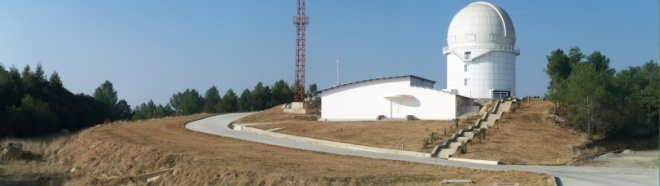 严谨求实
  勤奋自强
丽江站主要望远镜及设备
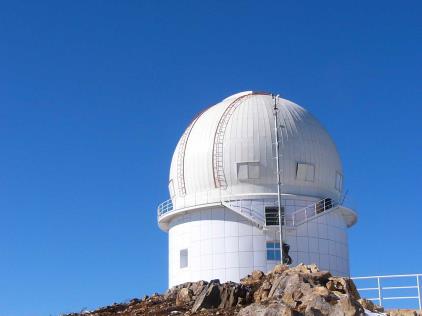 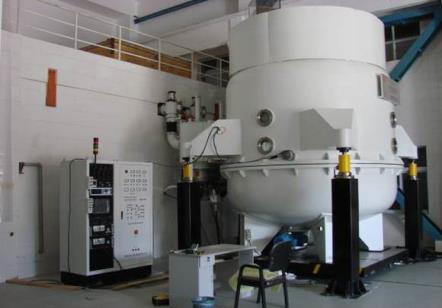 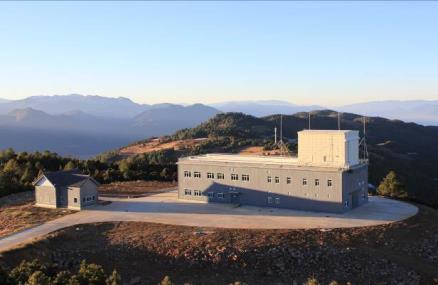 2.4米望远镜
3.2米镀膜机
1.8米望远镜
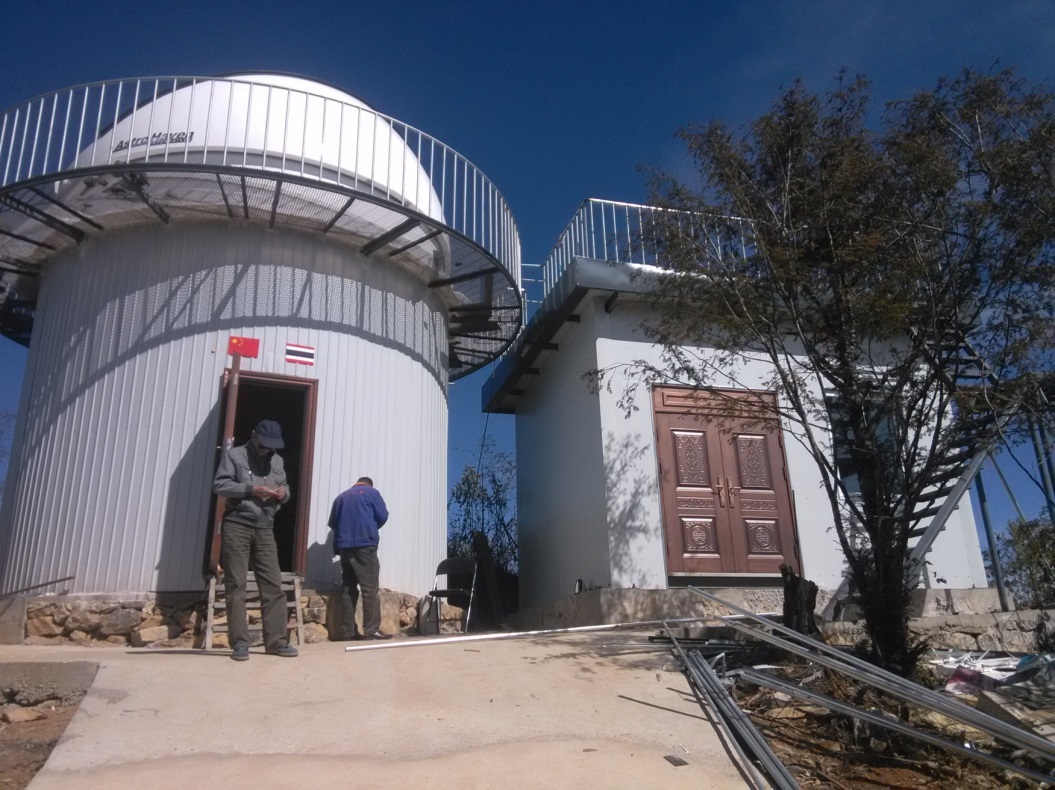 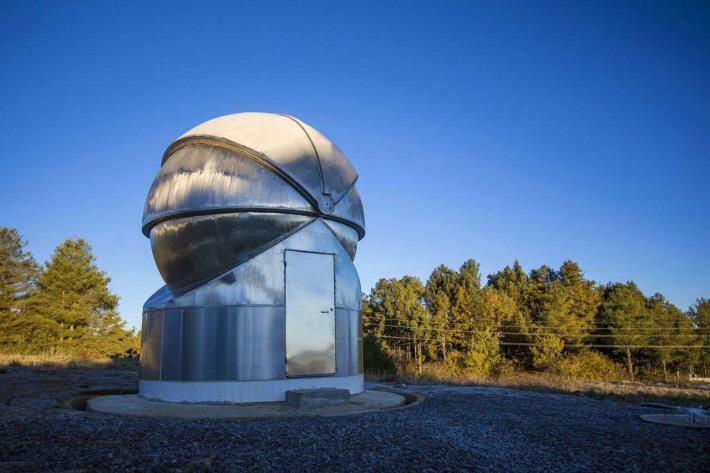 1
2
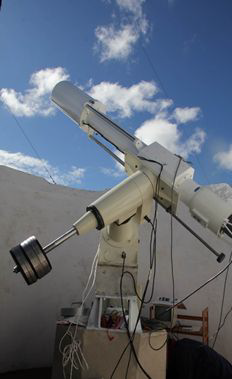 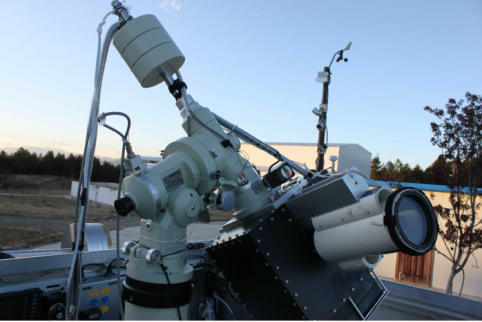 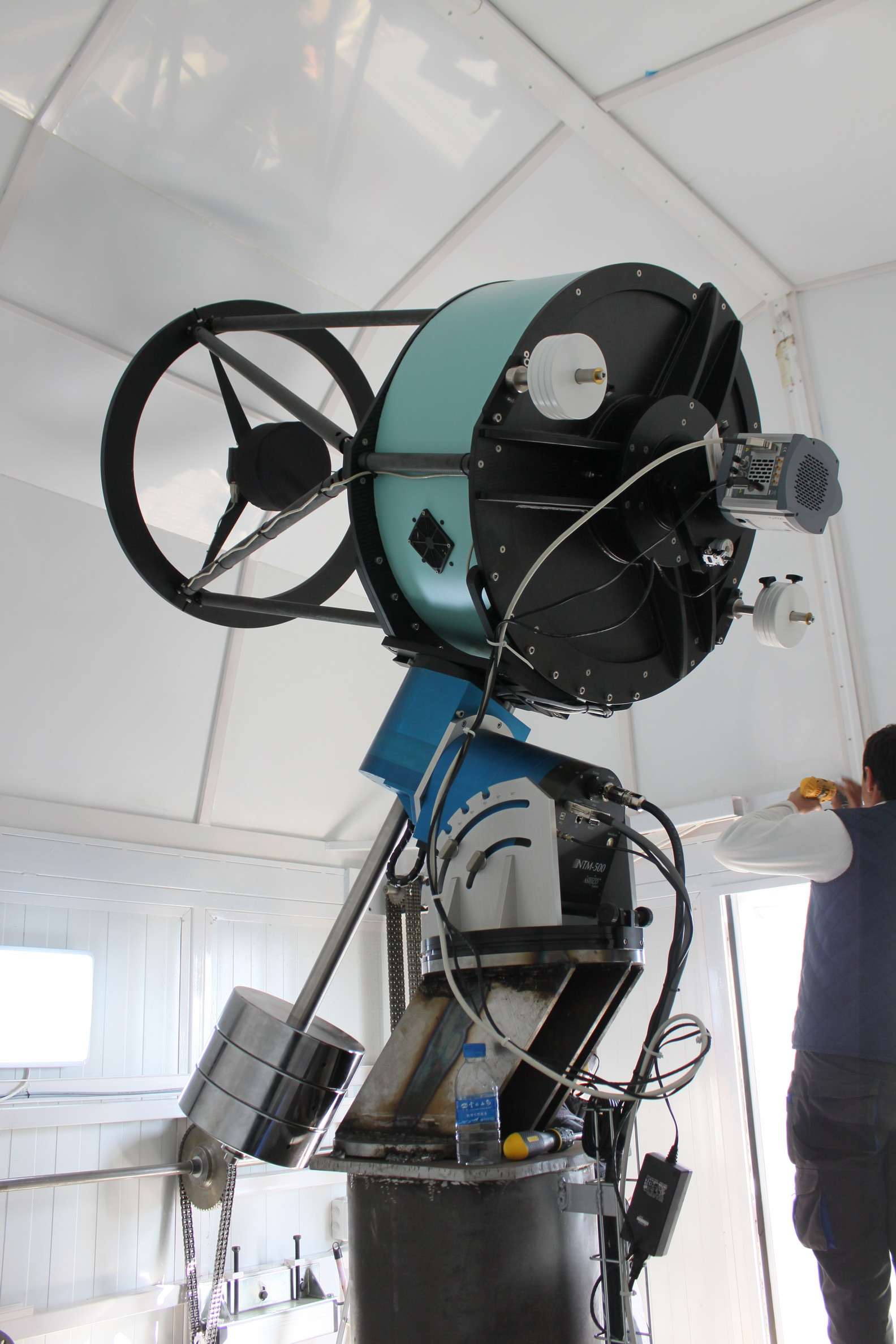 4
5
3
丽江站台址信息监测系统组成
全天信息采集子系统
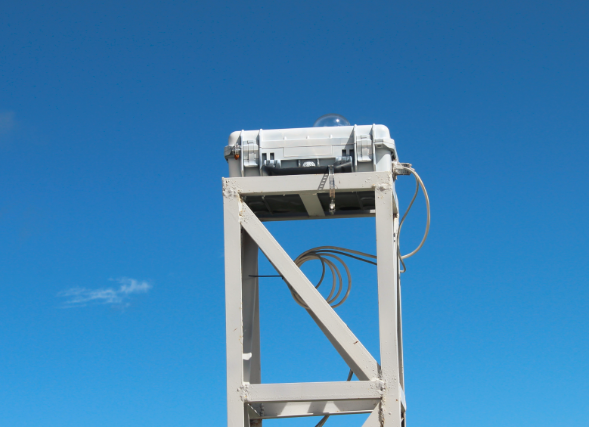 大气参数采集子系统
系统介绍：主要由气象站和差分像运动大气视宁度监测仪（DIMM）组成。气象参数、云量数据等都汇总到DIMM系统主控计算机中，用于自动圆顶控制。
采集参数：温度、相对湿度、风速、风向、气压、降水、大气视宁度。
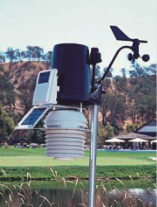 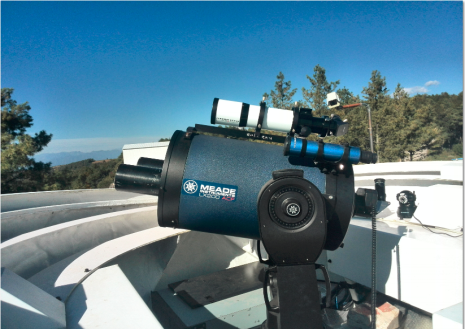 丽江站台址信息监测系统
http://weather.gmg.org.cn:9000
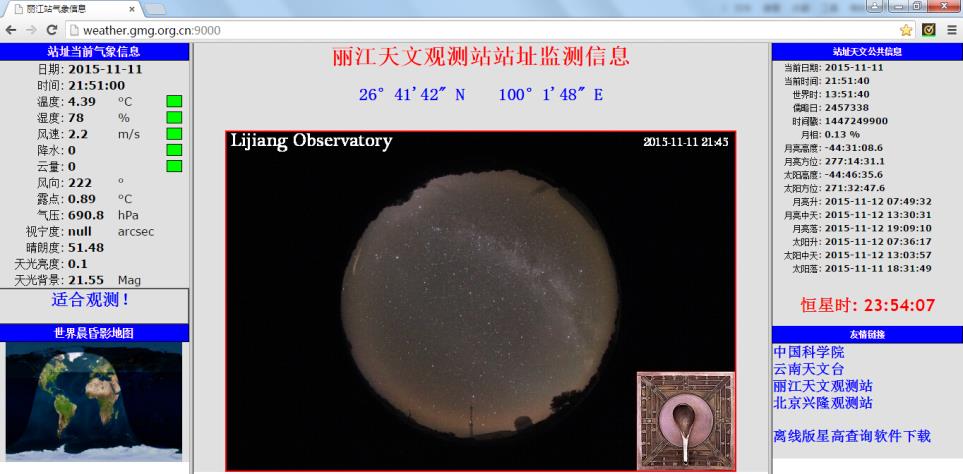 丽江站2014年温度统计
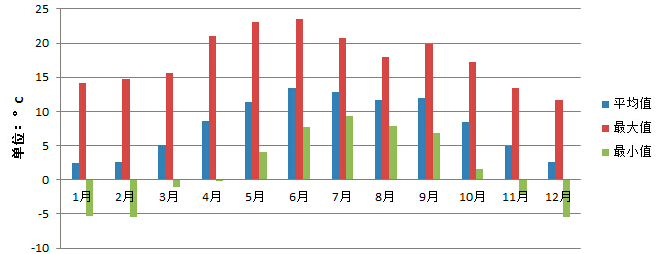 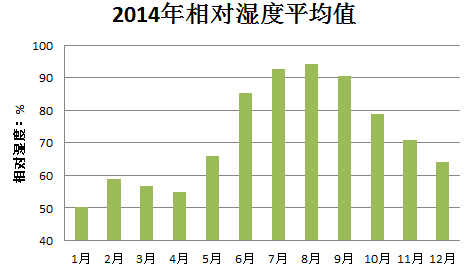 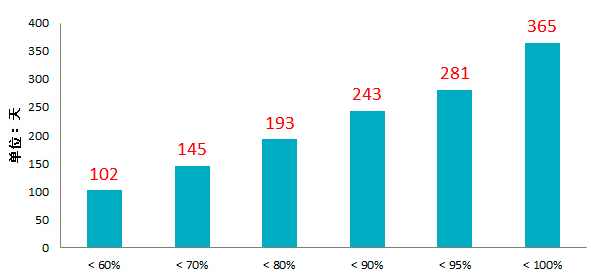 2014年全年湿度占比
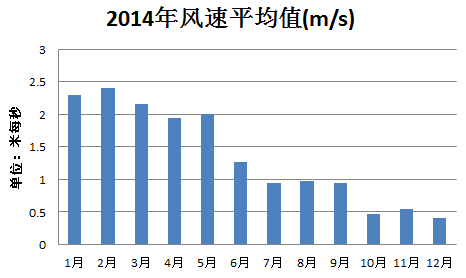 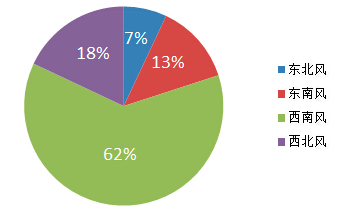 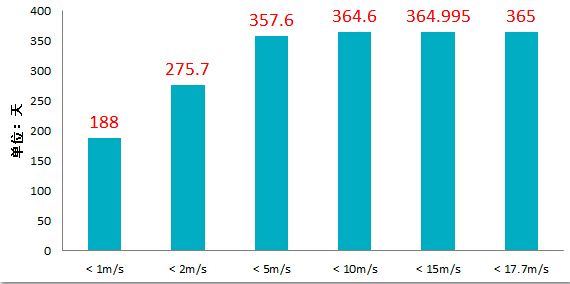 丽江站2014年风速、风向统计
[Speaker Notes: 全年超过15m/s的风速的时间仅有7.2分钟]
丽江站天光背景数值
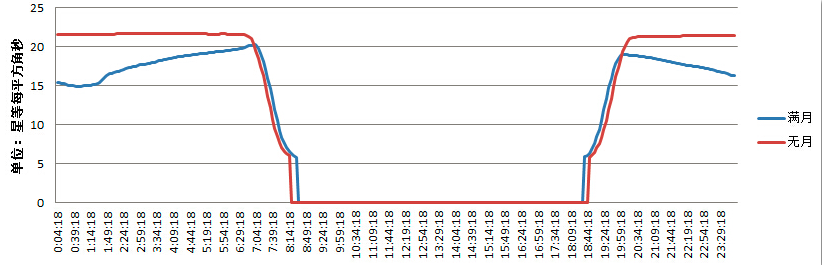 红线----腊月三十，云量始终为0。最大值：21.68Meg(-0.06)
蓝线----腊月十五，云量始终为0。最大值：20.24Meg(-0.06)
丽江站2014-2015年度全天云量分布
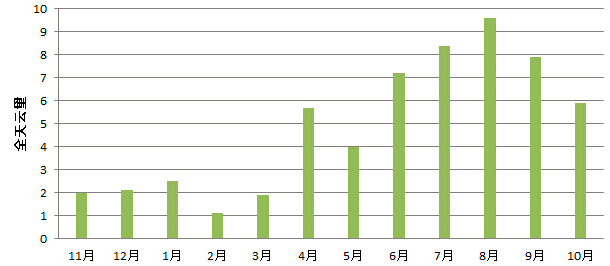 丽江站2m4址点大气视宁度统计
历史平均值：0.83"
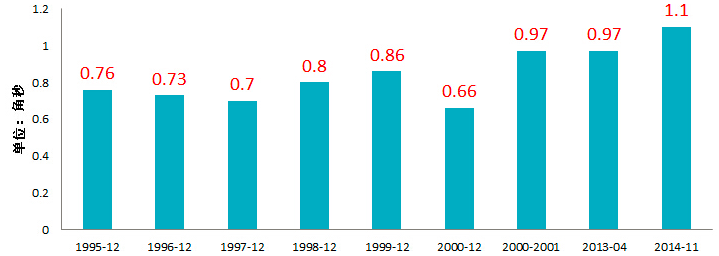 丽江天文观测站的站址参数
站址坐标：100°1'48"(E)，26°41' 42"(N)
海拔高度：3200 m
年均温度：8 °C
年均湿度：71.9%
年均风速：1.36m/s
主要风向：西南风
年均气压：0.68个标准大气压
年均云量：4.8
天光背景：V~21.68meg；B~22.34meg
大气消光：V~0.135meg；B~0.298meg
大气视宁度：1"
可观测夜：210~220（>3h）
可观测小时：2150h
丽江站台址条件综合评价
丽江天文观测站高美古址点是一个大气视宁度好、天光污染少、天光背景暗、气候温和宁静的高海拔优良天文台址。
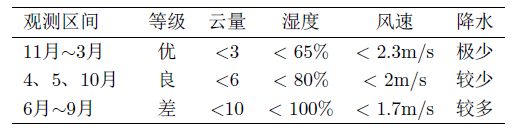 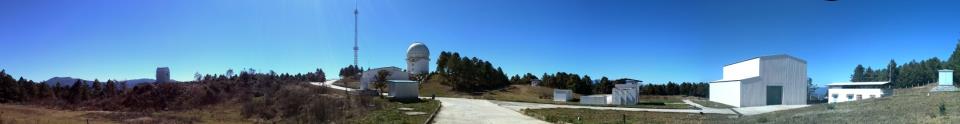 严谨求实  勤奋自强
天文台址信息监测系统的作用
南极中山站全天信息采集系统
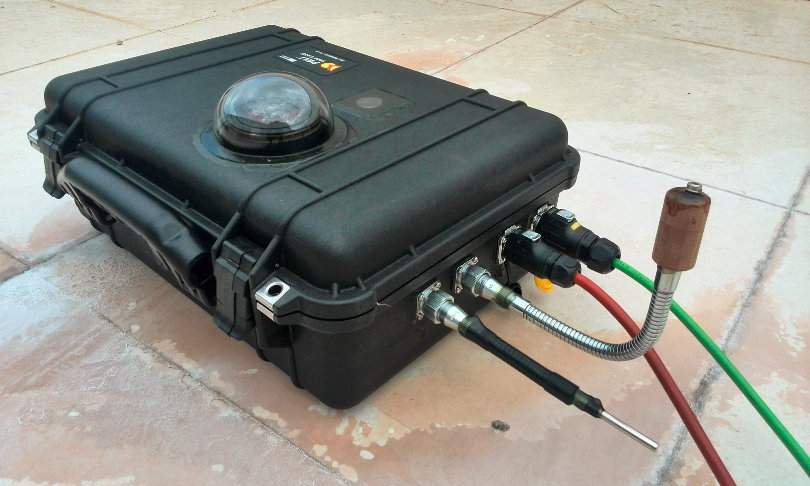 1，系统集成测试
2，系统低温测试（零下45度）
3，高美古测试（3200米）
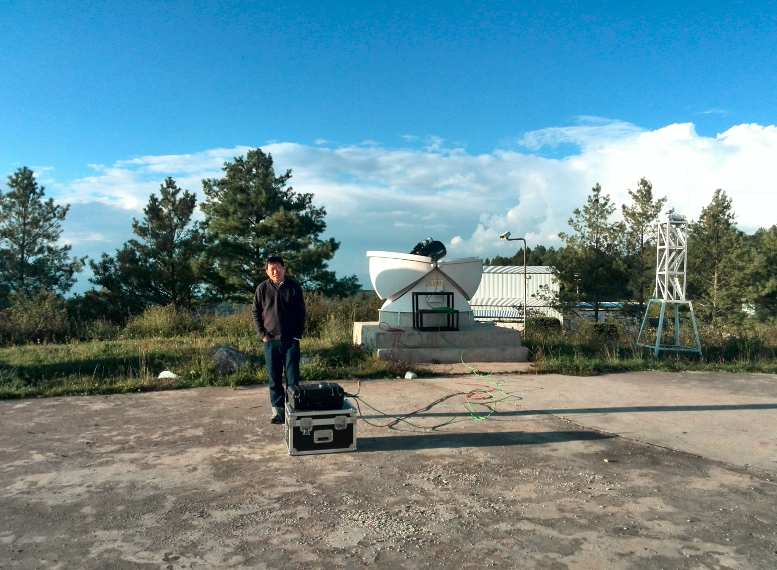 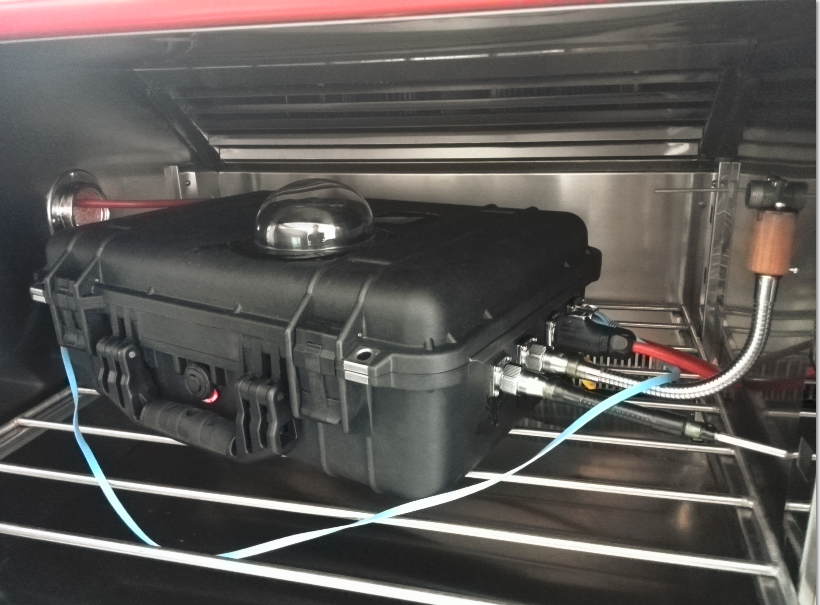 第二届“程控自主天文台控制系统”国际研讨会

2016年7月22-26日,  中国 · 丽江
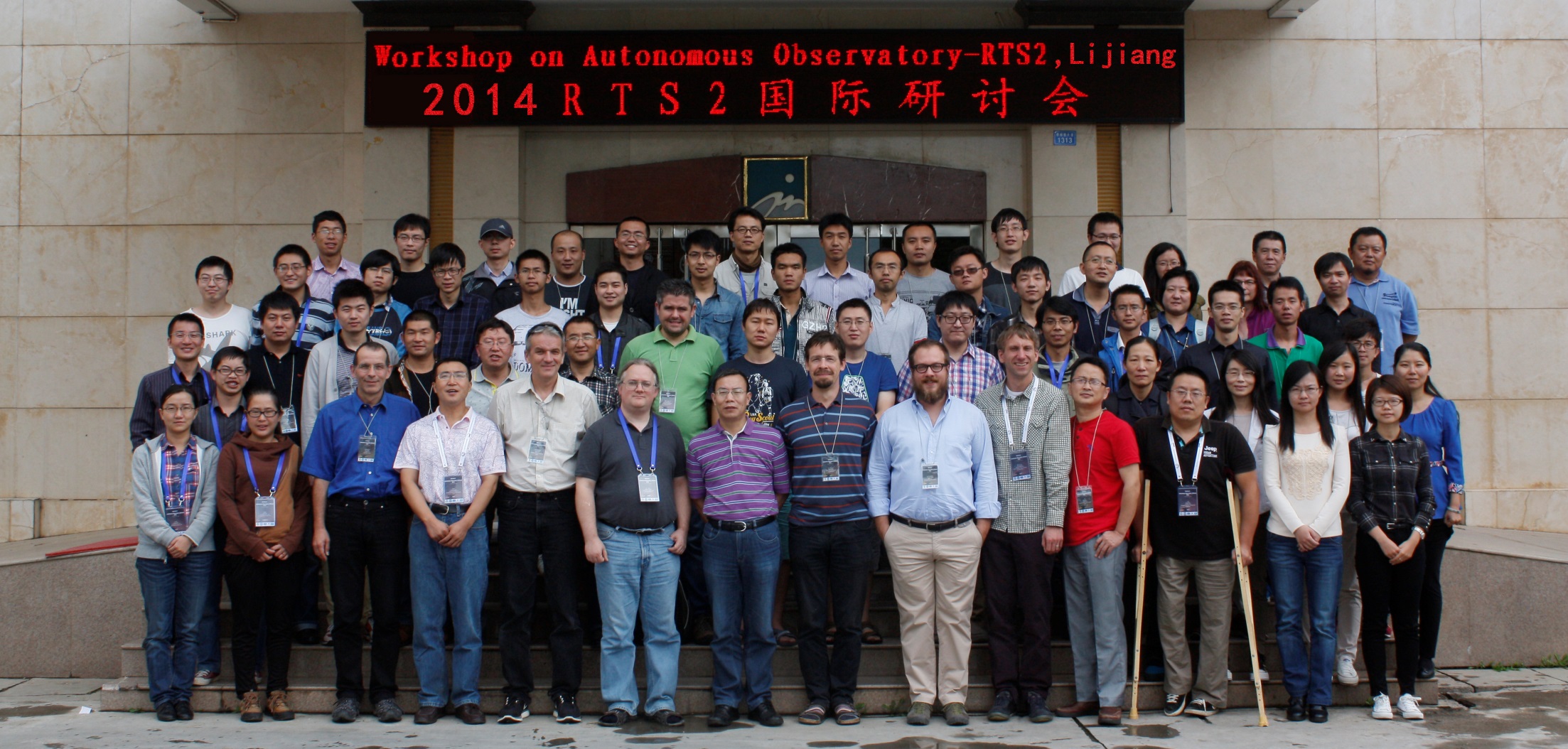 加入丽江站，圆你天文梦!
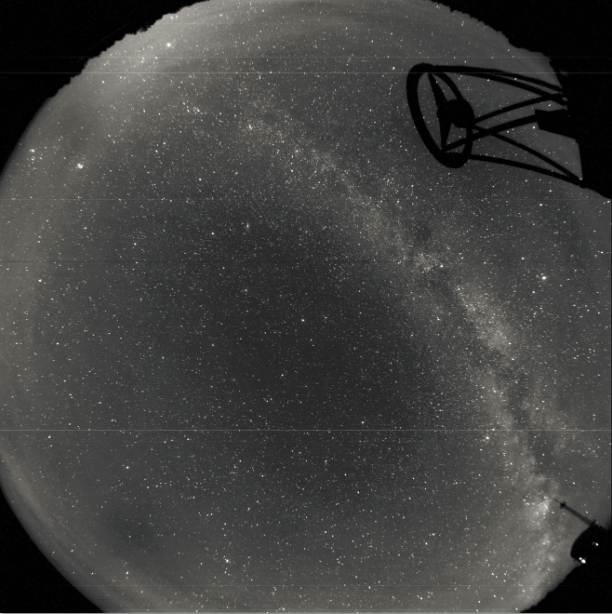